De voorrangsregels
Wie heeft er voorrang?


Voorrang van rechts
STOP-bord / STOP-streep
Haaientanden 
Verkeerslichten 
Bevelen van een agent
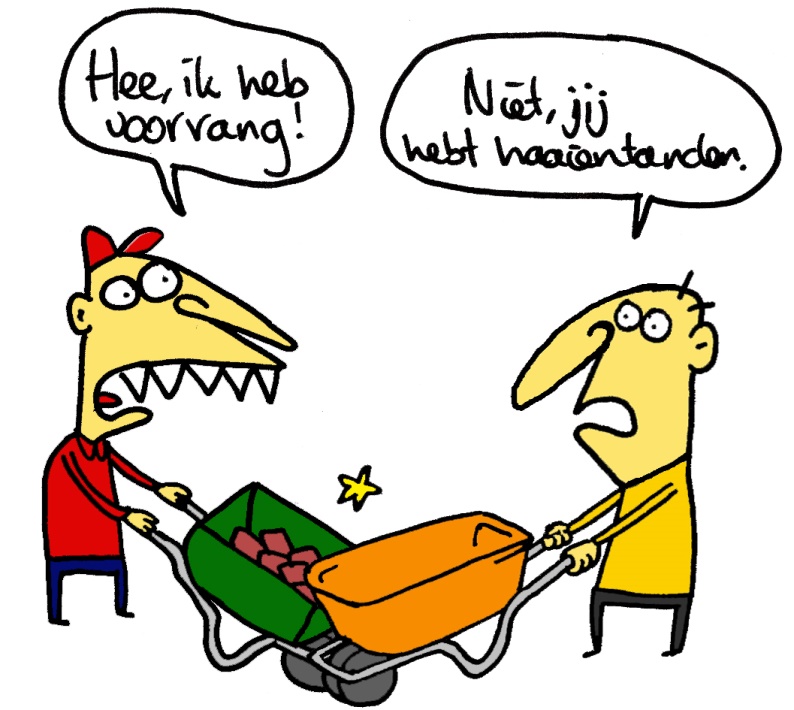 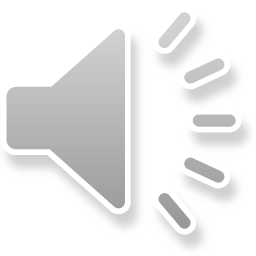 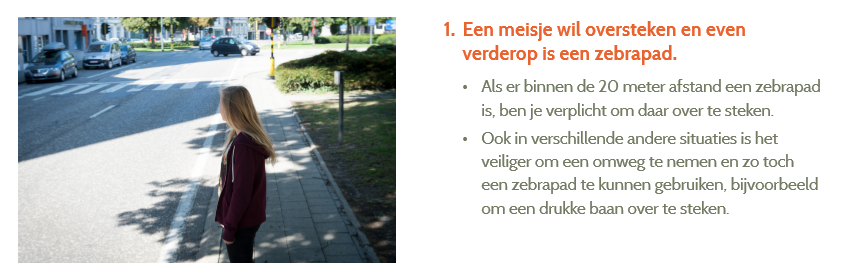 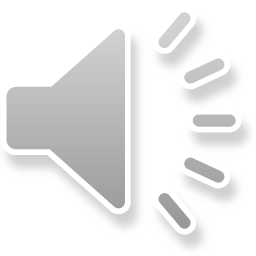 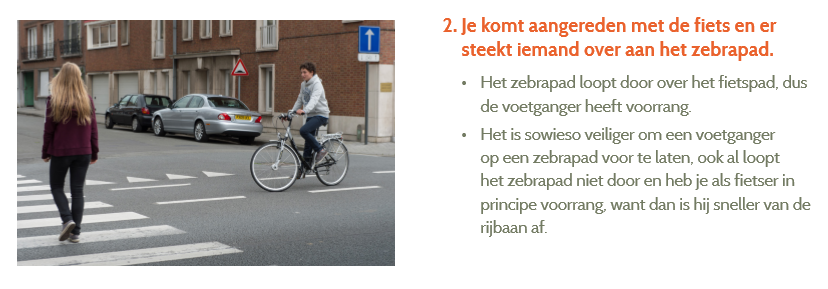 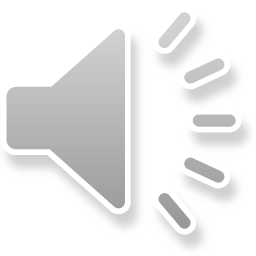 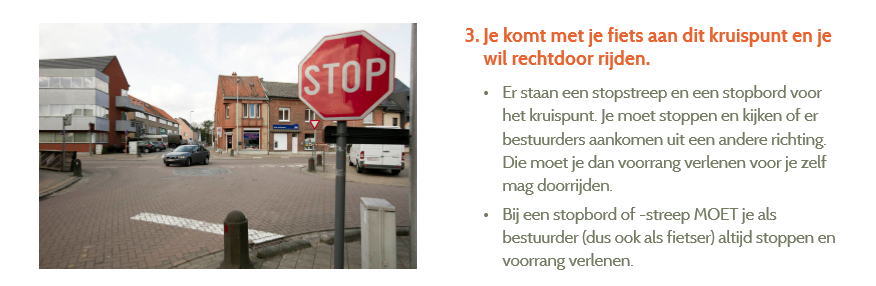 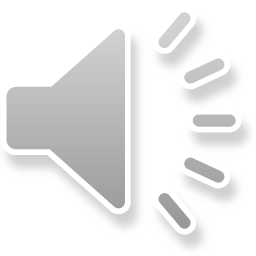 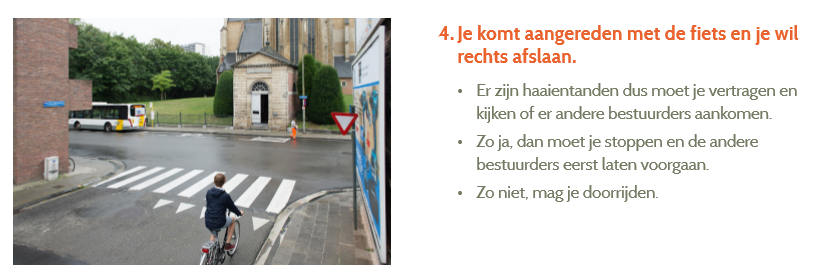 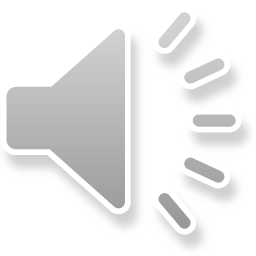 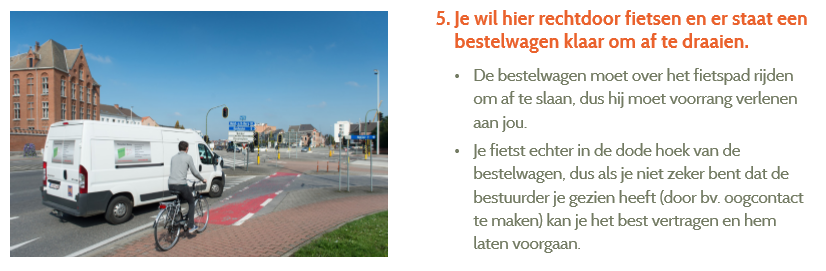 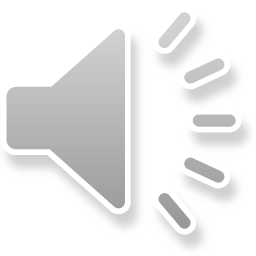 Even oefenen...
Je kan nog verder oefenen met het werkblad

Onderdelen van de rijbaan + voorrang
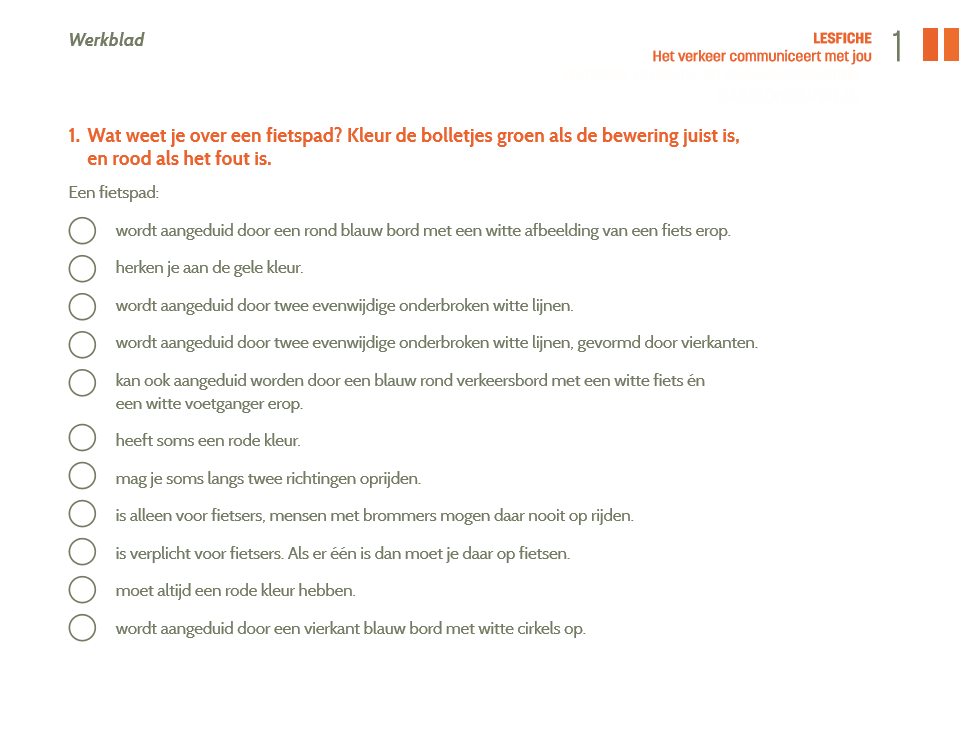 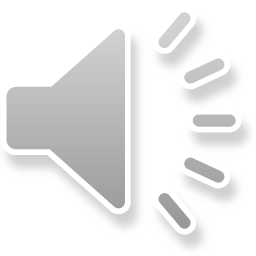 En dan nu:  OEFENEN MAAR !
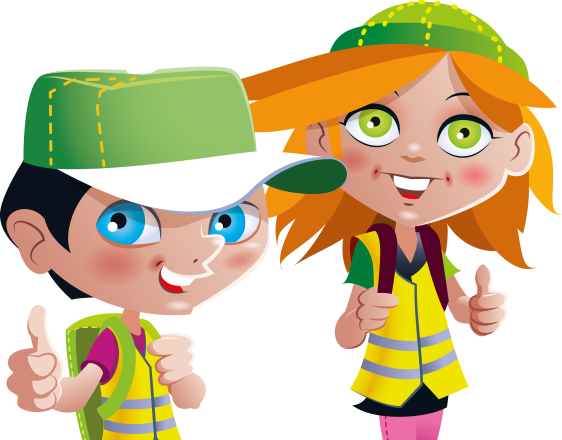 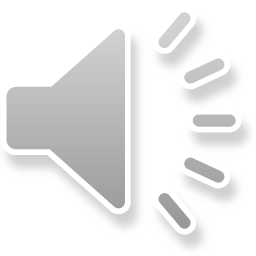